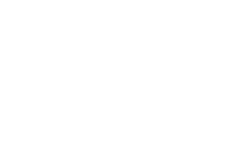 CI definition difficulties
Professor Robert Rubens
June 2012
1
1
[Speaker Notes: Sarah – Prof R's bio & introduction

A graduate of the University of London in Physiology and Medicine, Professor Rubens completed his postgraduate medical training at the Brompton, Hammersmith, Royal Marsden and St George's Hospitals. He was Professor of Clinical Oncology at Guy's Hospital London from 1985 to 2003. He is a past-Chairman of the Breast Cancer Cooperative Group of the European Organisation for Research and Treatment of Cancer and is past Editor-in-Chief of Cancer Treatment Reviews.  He has been closely associated with the life assurance industry since 1977 and is Chief Medical Officer/Global Medical Consultant to Swiss Re Life & Health and Legal & General Assurance Society.  

In addition to his oncological achievements and work in life assurance medicine, his publications include three textbooks and over 300 research papers on general medical and oncological matters, notably in the field of breast cancer & metastatic bone disease.]
CI definition difficulties
Interpreting the cancer definition
Transition between a pre-malignant condition and established cancer
Whether or not invasion has occurred 
Whether a neoplasm is benign or malignant
pleomorphism
necrosis
mitotic rate
The anatomical site of a tumour
Page 2
2011 cancer definition
Cancer –excluding less advanced cases Any malignant tumour positively diagnosed with histological confirmation and characterised by the uncontrolled growth of malignant cells and invasion of tissue. The term malignant tumour includes leukaemia, sarcoma and lymphoma except cutaneous lymphoma (lymphoma confined to the skin). For the above definition, the following are not covered: All cancers which are histologically classified as any of the following: 
pre-malignant; 
non-invasive; 
cancer in situ; 
having borderline malignancy; or 
having low malignant potential; 
All tumours of the prostate unless histologically classified as having a Gleason score greater than 6 or having progressed to at least clinical TNM classification T2N0M0. 
Chronic lymphocytic leukaemia unless histologically classified as having progressed to at least Binet Stage A. 
Any skin cancer (including cutaneous lymphoma) other than malignant melanoma that has been histologically classified as having caused invasion beyond the epidermis (outer layer of skin).
3
Has invasion occurred?
Carcinoma
Sarcoma
Leukaemia and lymphoma
Page 4
Normal breast
5
Ductal carcinoma in situ
6
DCIS with invasion
7
Microinvasion
Refers to limited extension of carcinoma beyond the basement membrane
Principally used to describe small foci of invasive carcinoma in the context of DCIS
No standardised definition
American Joint Cancer Committee
T1mic: no focus >1mm
8
Benign or malignant?
Thymoma
Carcinoid tumours
Typical carcinoids
Uniform population of well-differentiated cell
Atypical carcinoids
nuclear pleomorphism
areas of necrosis
high mitotic rate
9
Carcinoid tumours
Relatively benign
bronchus
appendix
rectum
Generally malignant
stomach
small intestine
colon
10
Carcinoid tumours- Life Guide postponement periods before rating
11
Haematological disorders
Myeloid neoplasms
myeloproliferative disorders
polycythaemia rubra vera
essential thrombocythaemia
myelofibrosis
chronic myeloid leukaemia
myelodysplasia
Chronic lymphocytic leukaemia
Page 12
Chronic lymphocytic leukaemia
Rai staging
0: lymphocytosis only
1: lymphocytosis and lymphadenopathy
2: lymphocytosis and spleeen and/or liver enlargement
3: lymphocytosis and Hb <11g/dl
4: lymphocytosis and platelets <100 X 109/L
Binet staging
A: no anaemia, no thrombocytopenia, <3 lymph node areas enlarged
B: no anaemia, no thrombocytopenia, >3 lymph node areas enlarged
C:  Hb <10g/dl and/or platelets <100X109/L
13
No histological confirmation
Probable hepatoma
typical CT appearances
high alphfoetoprotein (AFP)
Page 14
Intracranial and spinal tumours
Low grade astrocytoma
Meningioma
Acoustic neuroma
Spinal ependymomas
15
Superficial bladder tumours
Benign papilloma
In situ cancer (Ta)
Early invasive disease (T1)
Page 16
Gynaecological tumours
Rising β-hCG levels after molar pregnancy
Borderline ovarian tumours of low malignant potential
Stage 1 endometrial carcinoma
Cervical intraepithelial neoplasia (CIN)
17
Staging of ovarian carcinoma: Federation Internationale de Gynecologie et d’Obstetrique (FIGO)
Stage 1 (growth limited to the ovaries)
Stage 1a - one ovary involved
Stage 1b - two ovaries involved
Stage 1c - one or both ovaries with ruptured capsule or ascites
Stage 2 (pelvic extension)
Stage 2a - involvement of uterus and/or fallopian tubes
Stage 2b - involvement of other pelvic tissues
Stage 2c - pelvic extension with ruptured capsule or ascites
Stage 3 (intra-abdominal extension outside the pelvis and/or involvement of retroperitoneal or inguinal lymph nodes)
Stage 4 (distant metastases)
Page 18
Ovarian carcinoma: 5-year survival by stage
Heintz et al 2001
Page 19
Endometrial carcinoma:stage 1 (confined to corpus uteri)
In the absence of myometrial invasion, it may be difficult to distinguish 
between endometrial hyperplasia and carcinoma
20
Cervical cytology
Papanicolaou’s 		FIGO (1)  
Test	Histology	and WHO (2)
I	Normal	Normal
II	Mild dysplasia	CIN I
III	Moderate dysplasia	CIN II
IV	Severe dysplasia
		Carcinoma in situ	CIN III
V	Invasive carcinoma	Carcinoma

(1) Fédération Internationale de Gynécolgie et d’Obstétrique
(2) World Health Organisation
Page 21
Cervical dysplasia: interobservervariation in histopathological grading
Pathologist  	None	Mild	Moderate	Severe	cis
A	3%	24%	41%	28%	5%
B	5%	32%	32%	29%	2%
C	7%	25%	49%	18%	2%
D	2%	25%	29%	36%	9%
de Vet et al, J Clin Epidemiol 1990; 43:1395
Page 22
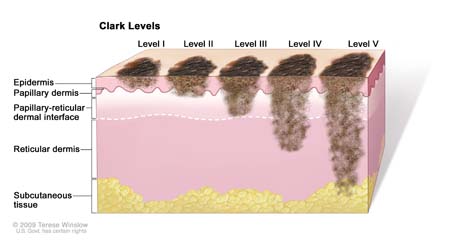 Malignant melanoma
Edit and positionthis text.
23
Malignant melanoma - staging
Mitotic rate has replaced Clark level to define T1 (< 1 mm thick) melanomas
Life Guide now accommodates both factors
Revised T1 stage:
24
Non-melanoma skin cancer
Sweat gland tumours
Dermatofibrosarcoma protuberans
Merkel cell carcinoma
Cutaneous lymphoma
25
Cutaneous lymphoma: - case study
2006 definition
Cancer - excluding less advanced casesAny malignant tumour positively diagnosed with histological confirmation and characterised by the uncontrolled growth of malignant cells and invasion of tissue.The term malignant tumour includes leukaemia, lymphoma and sarcoma. For the above definition, the following are not covered:All cancers which are histologically classified as any of the following: pre-malignant;
non-invasive;
cancer in situ;
having either borderline malignancy; or having low malignant potential.
All tumours of the prostate unless histologically classified as having a Gleason score greater than 6 or having progressed to at least clinical TNM classification T2N0M0.
Chronic lymphocytic leukaemia unless histologically classified as having progressed to at least Binet Stage A.
Any skin cancer other than malignant melanoma that has been histologically classified as having caused invasion beyond the epidermis (outer layer of skin).
26
Cutaneous lymphoma: - case study
Biopsy right cheek.
Sections of small biopsy show mild dermal change.
There is also a chronic inflammatory infiltrate within the dermis.
Further local excision recommended.
Histology gave a differential diagnosis of either pseudo lymphoma or low grade cutaneous B Cell lymphoma.
Thought on balance to be low grade cutaneous B cell lymphoma. 
Is the policy definition met?
27
Critical illness insurance - issues
Purpose of the product
Equitability
good-prognosis cancers (thin melanoma, microinvasive cervical cancer, papillary thyroid cancer, choriocarcinoma, stage 1 testicular cancer)
poor- prognosis cancers (lung cancer, Dukes C colon cancer, glioblastoma multiforme)
Serious illnesses not explicitly covered (eg myelodysplasia)
Effect of new treatments on terminal illness claims
Definitions ideally should be more precise and comprehensive
28